BAUTIZO NIÑO
Paso a paso:
Coloca  texto sobre ellas. 
Acomoda.
Imprime, recorta y listo!!
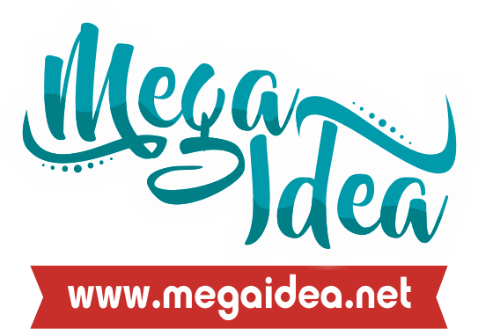 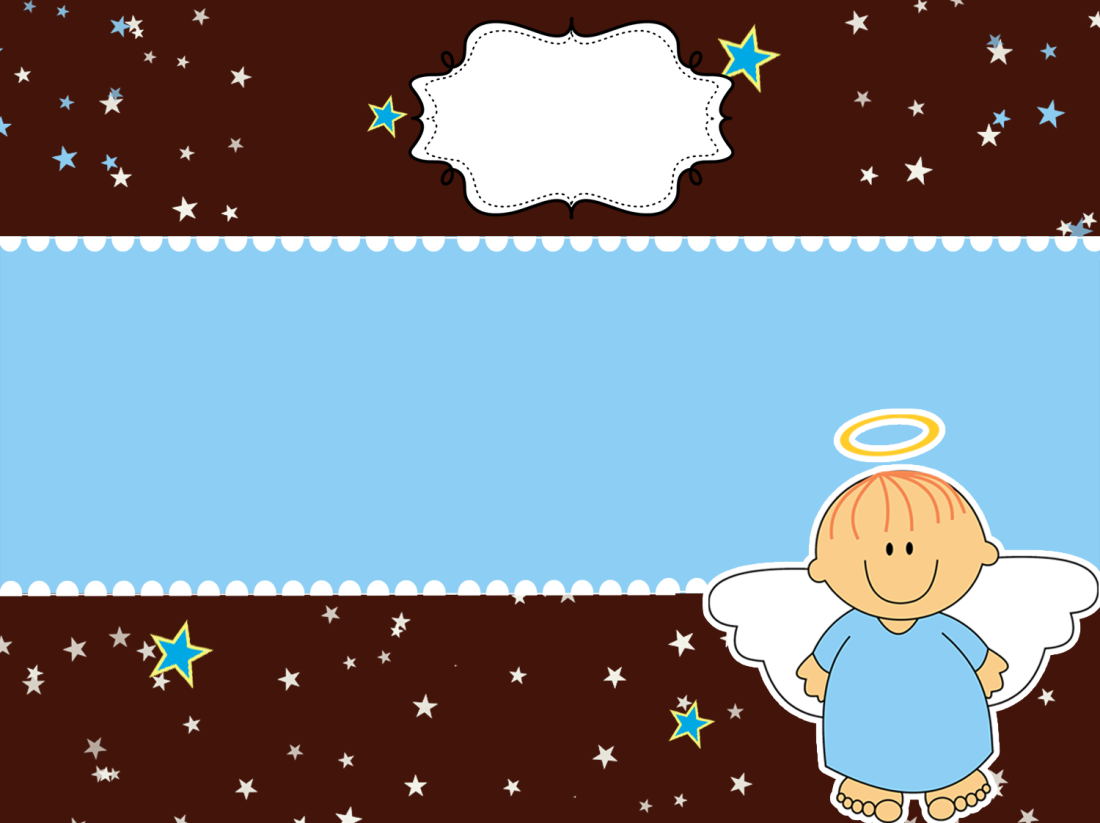 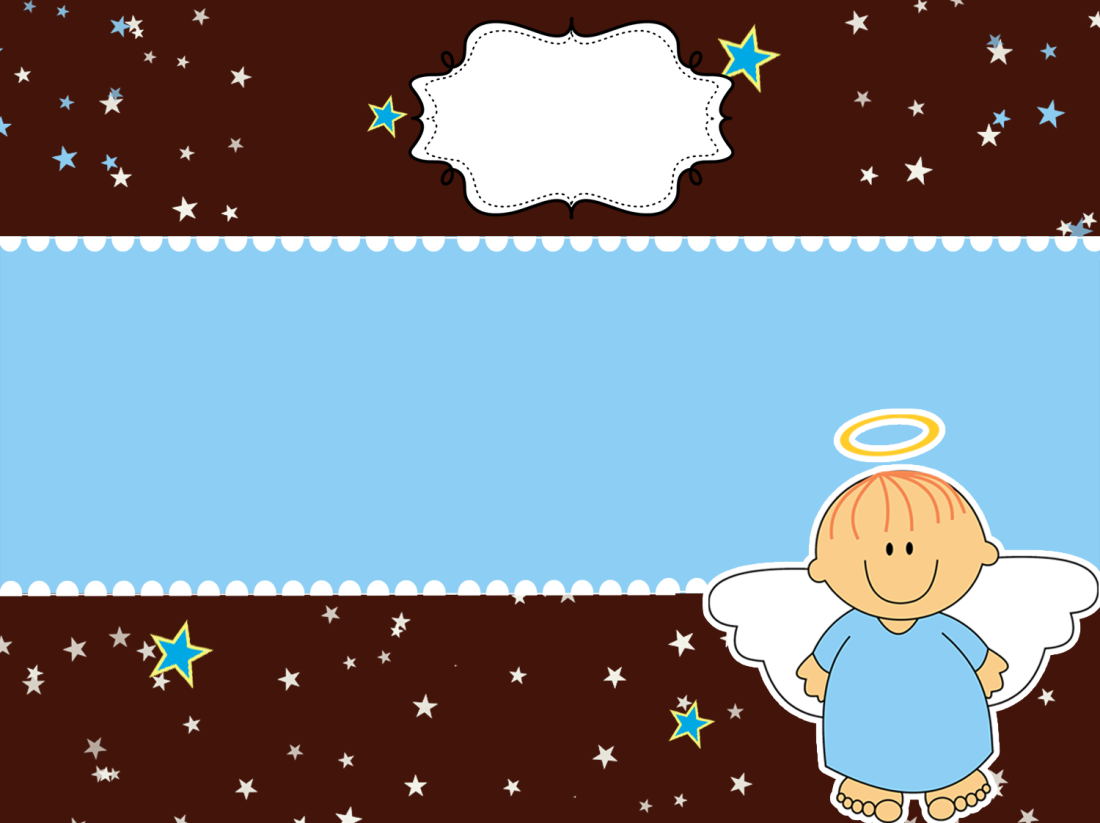 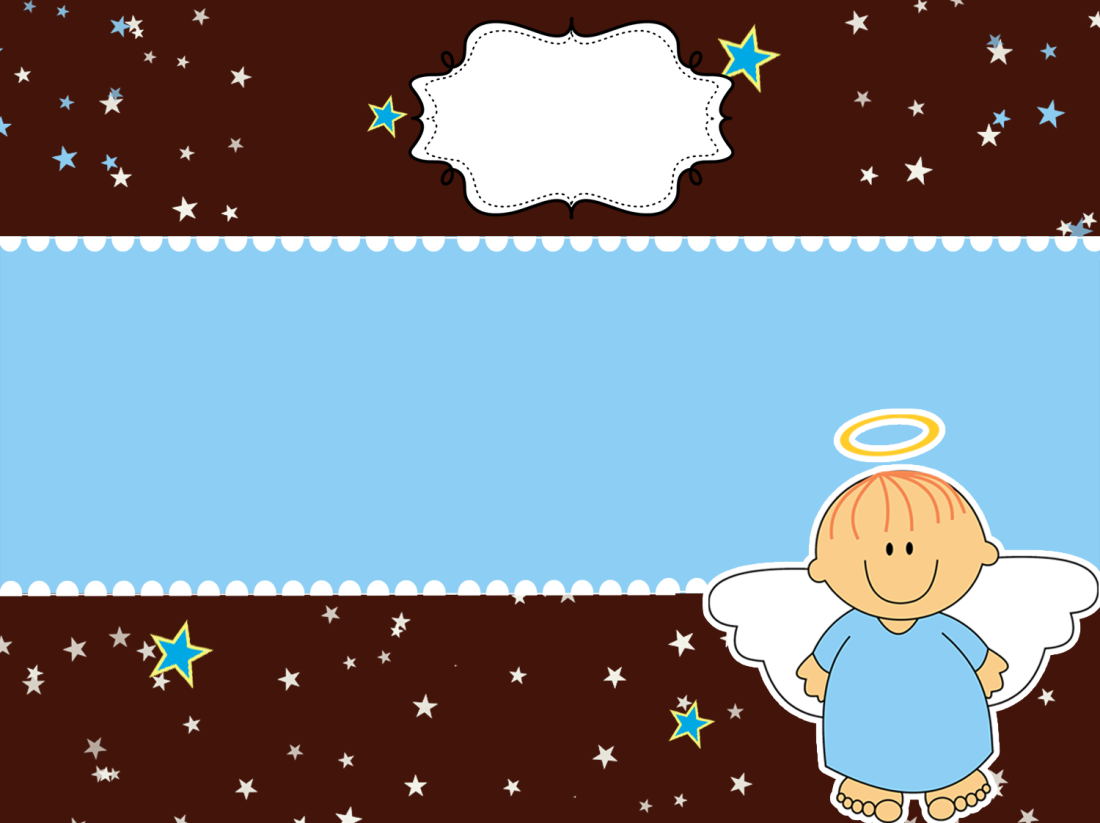 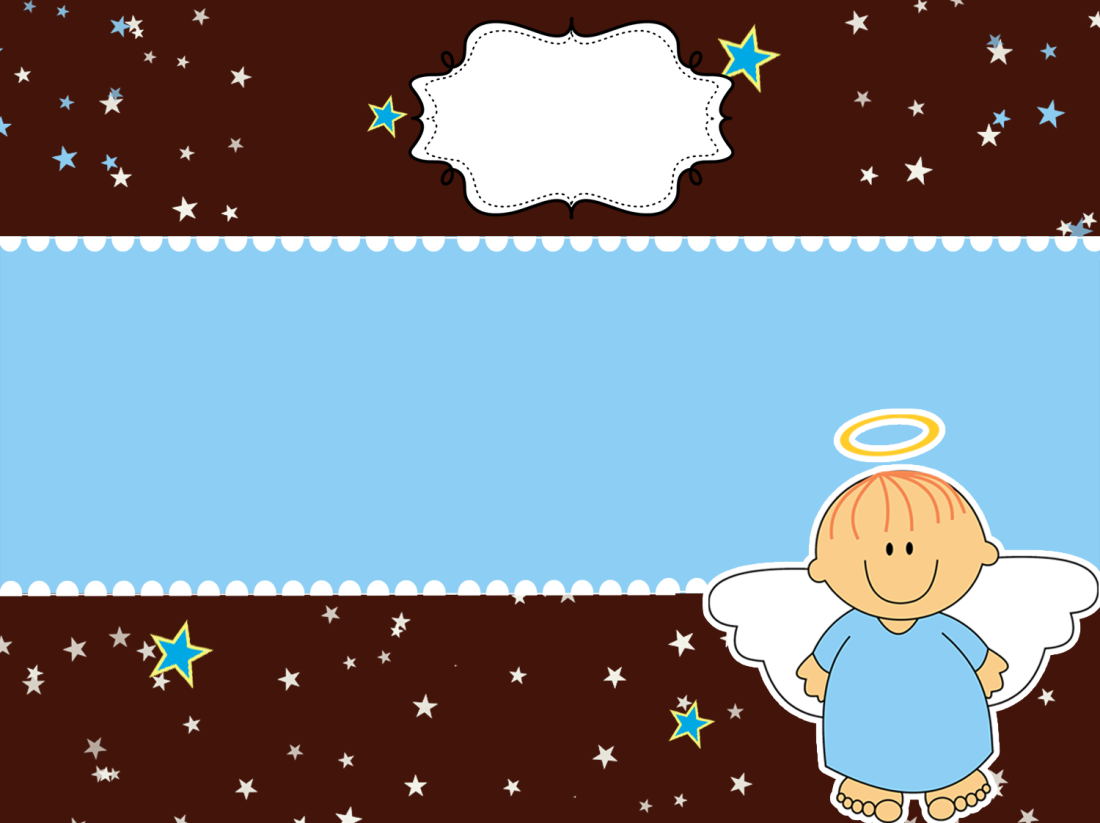 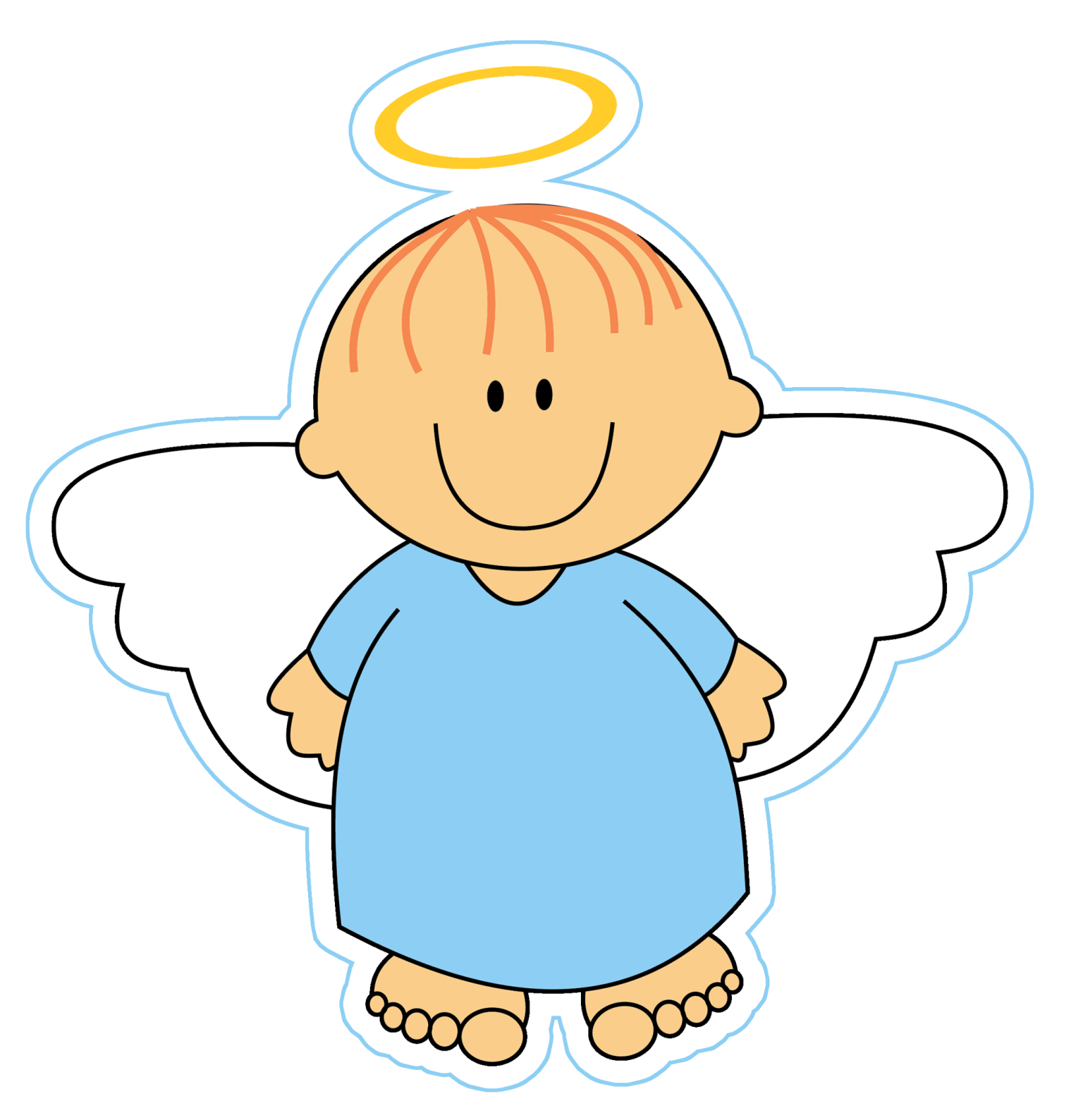 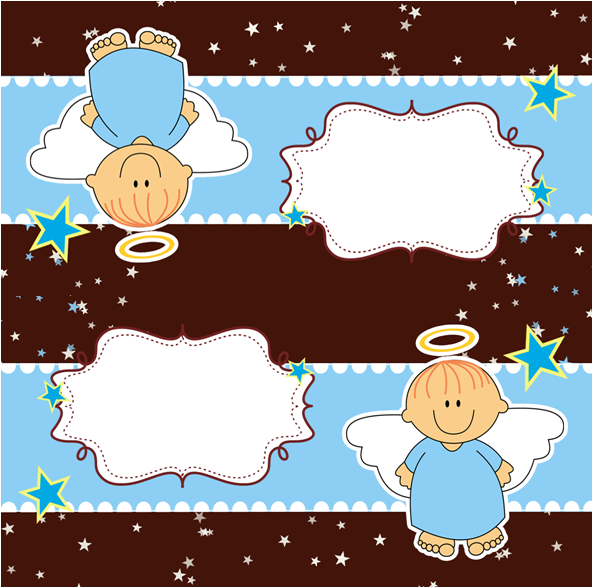 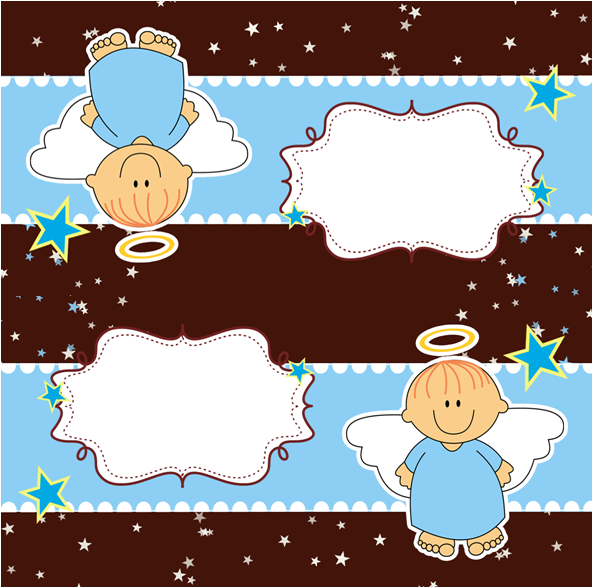 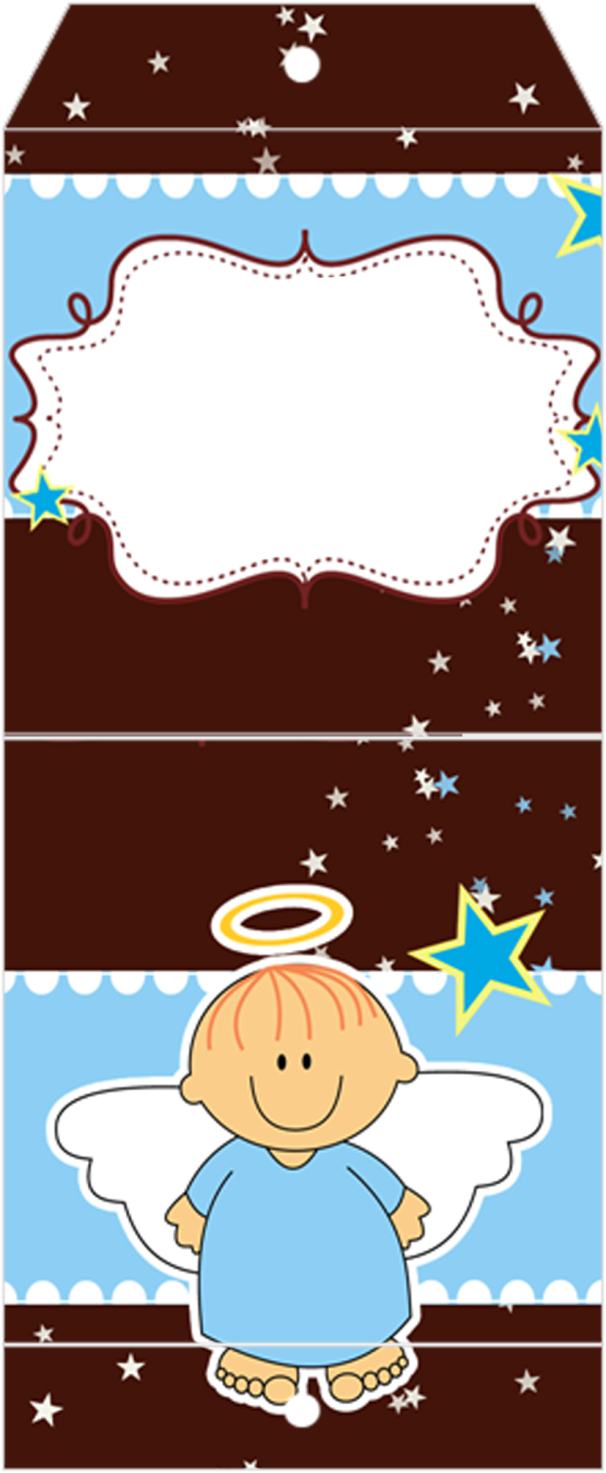 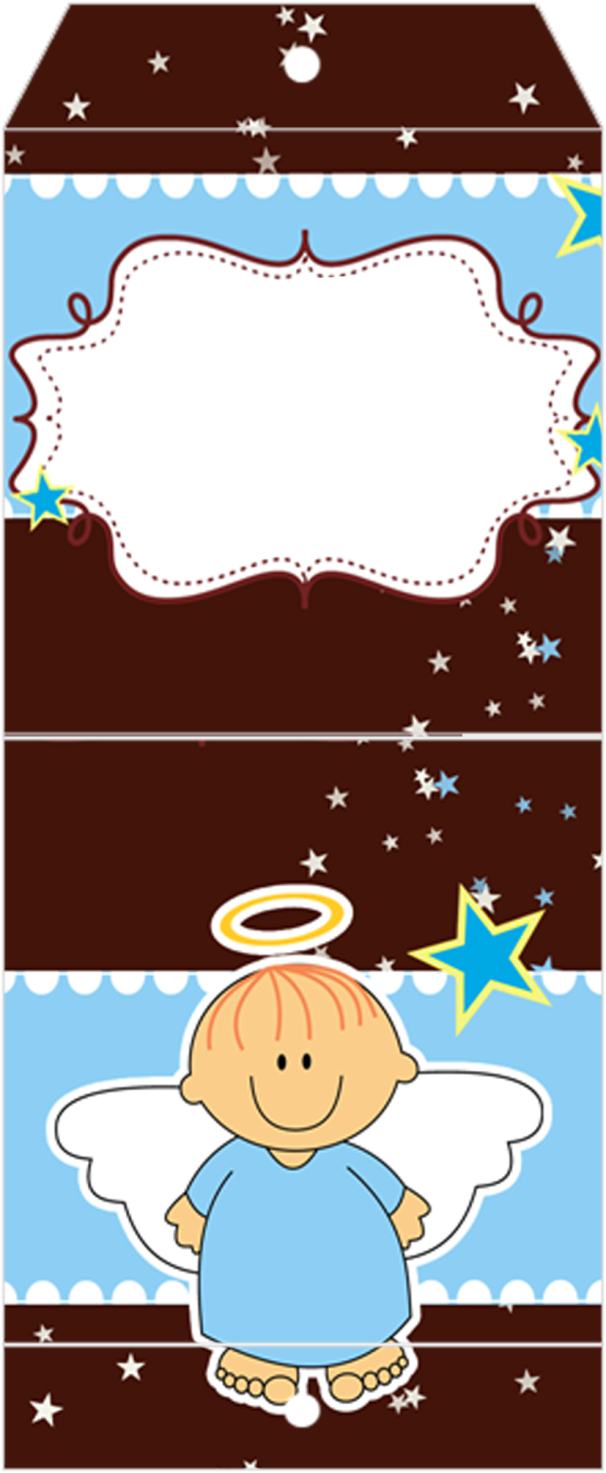 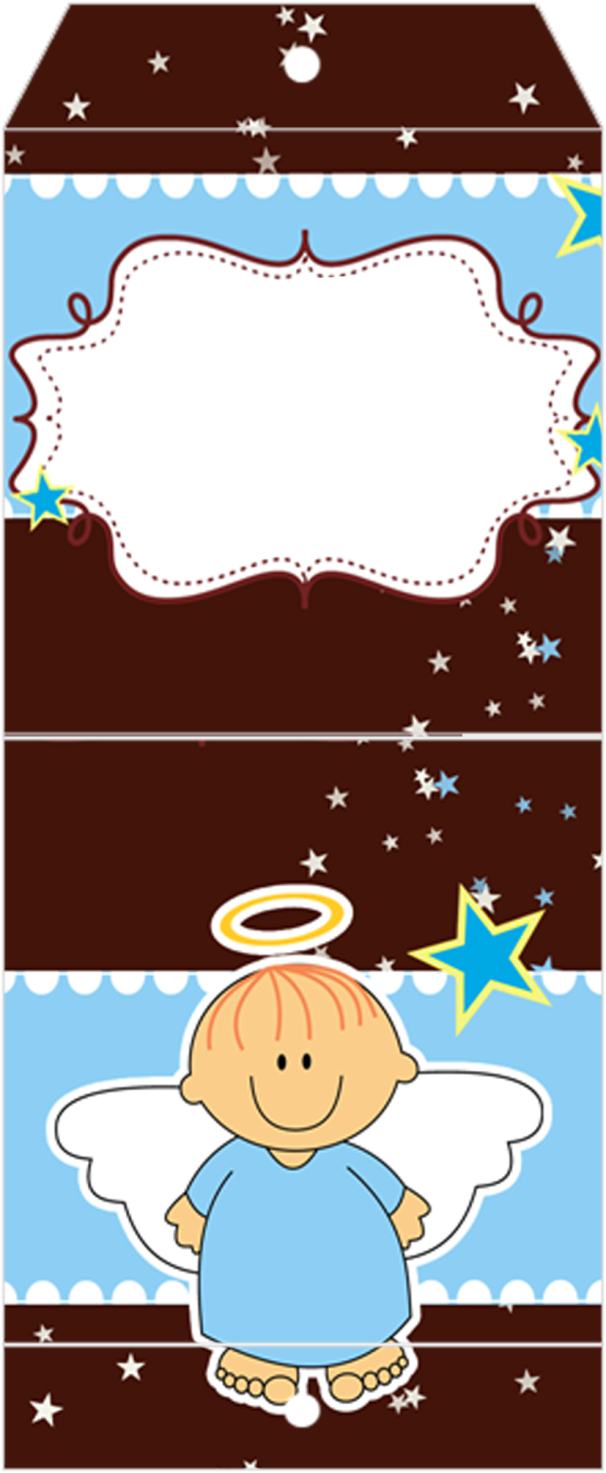 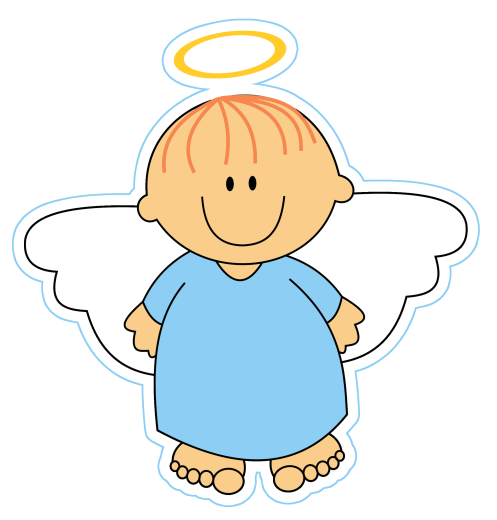 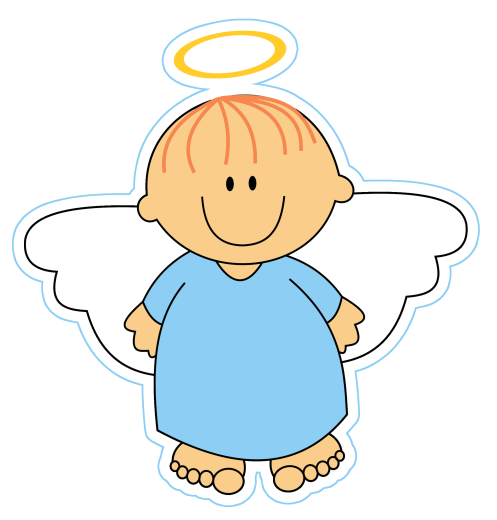 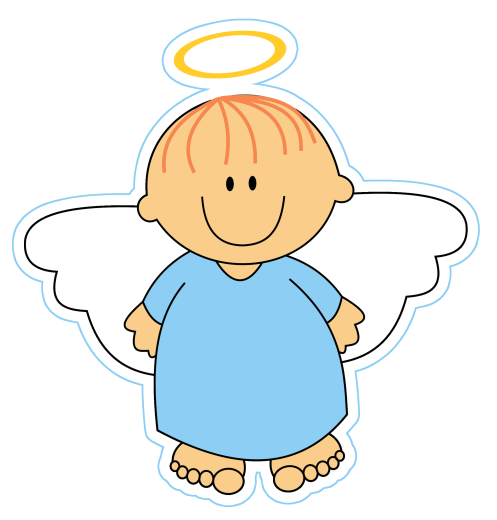 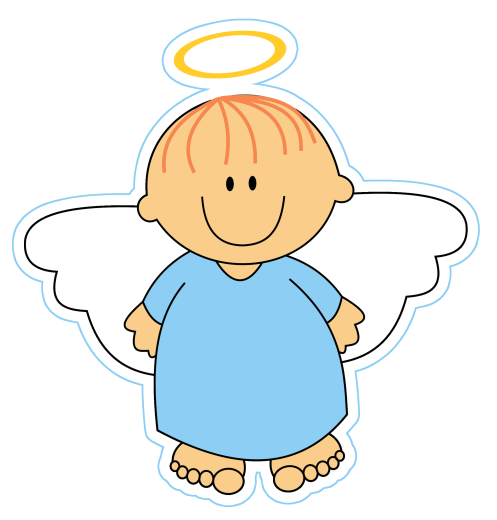 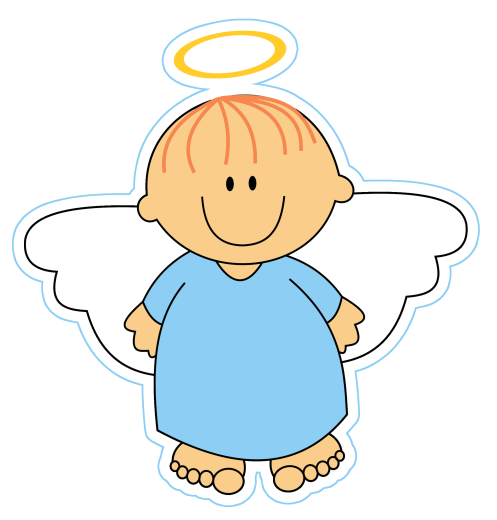 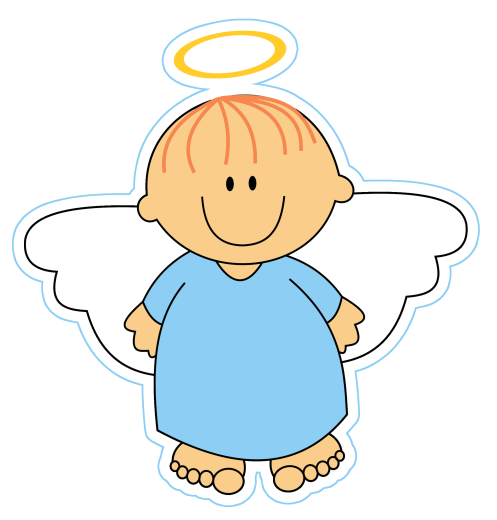 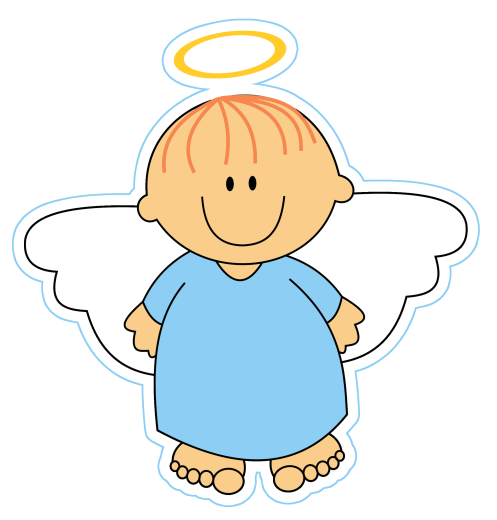 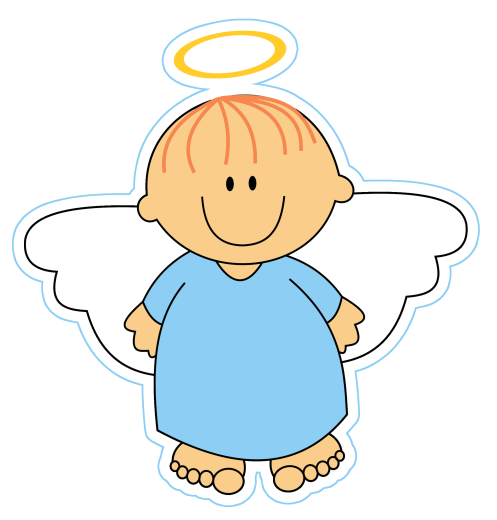 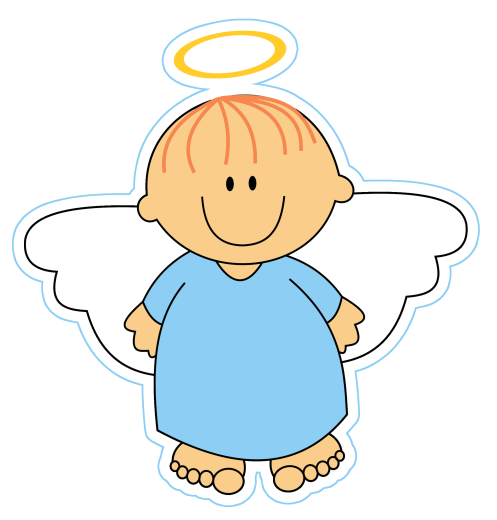 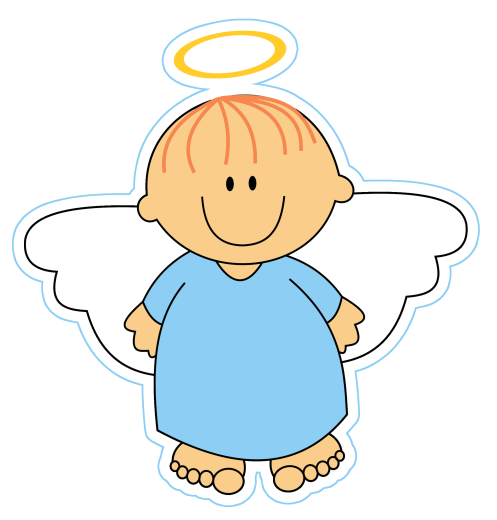 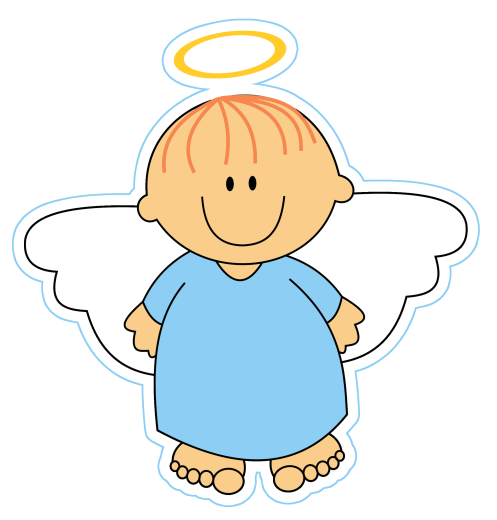 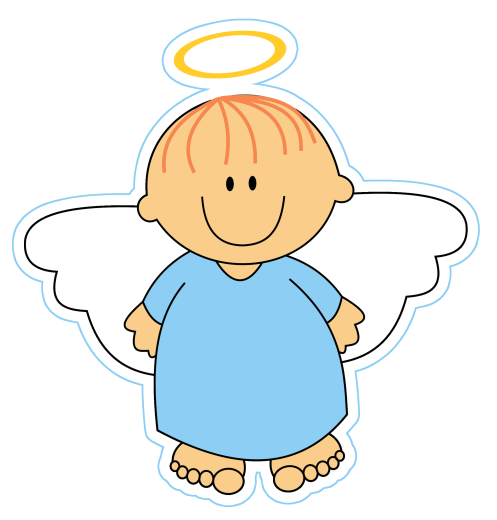 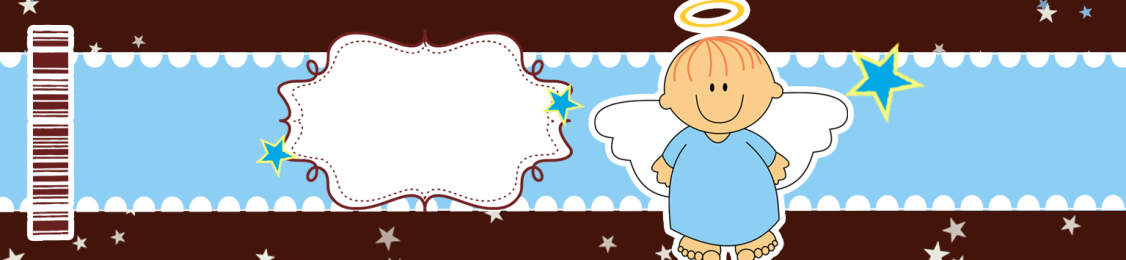 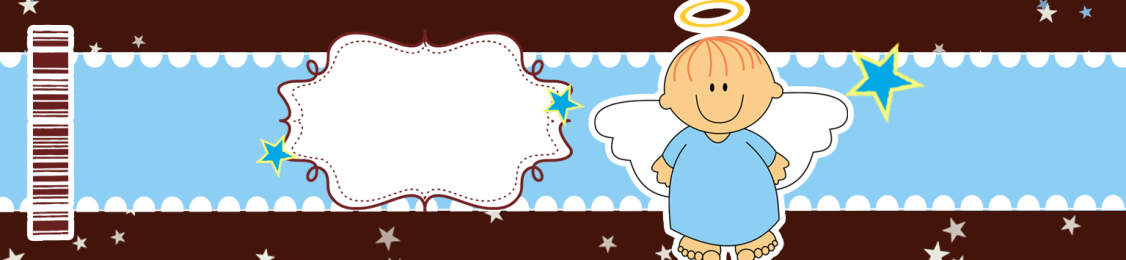 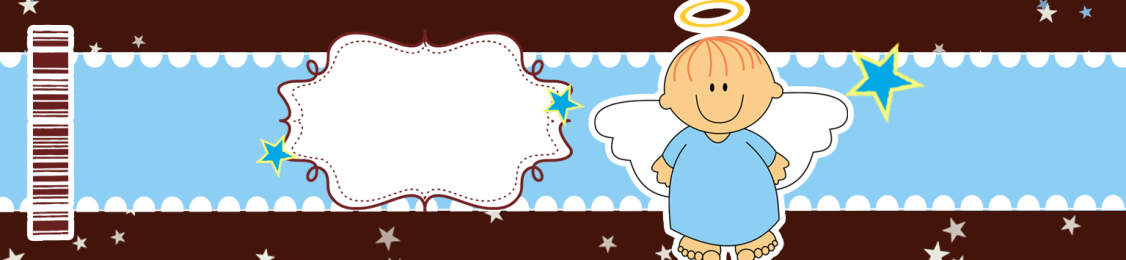 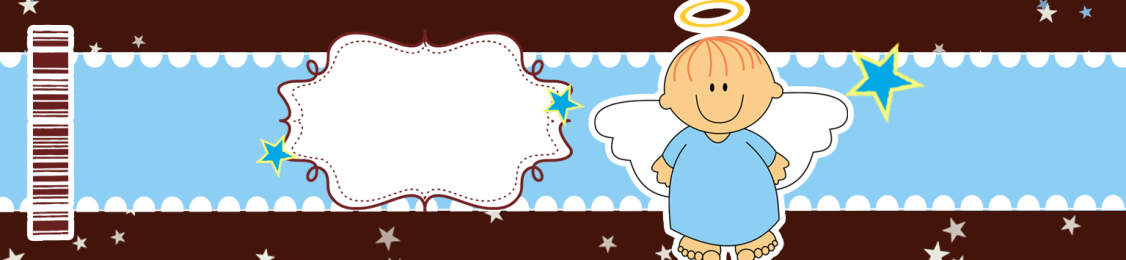 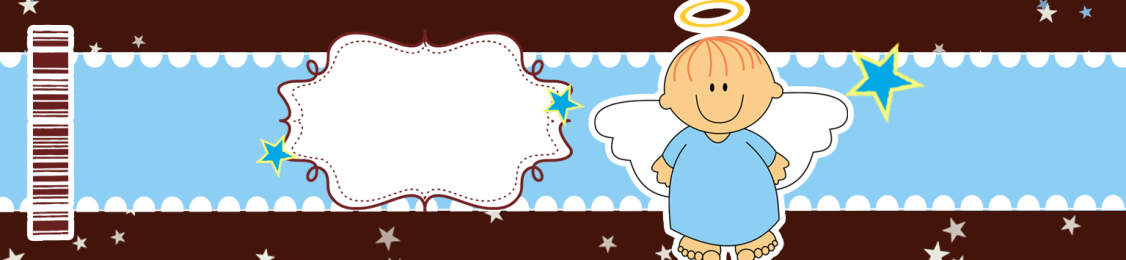 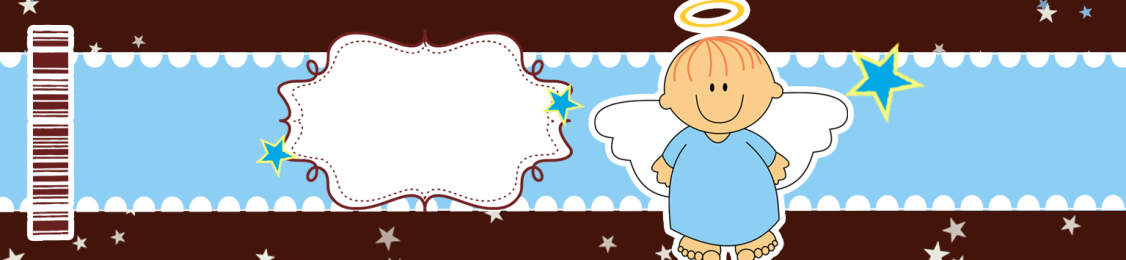 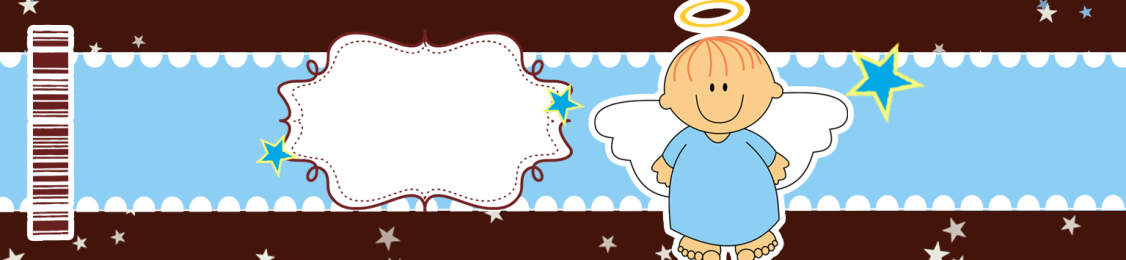 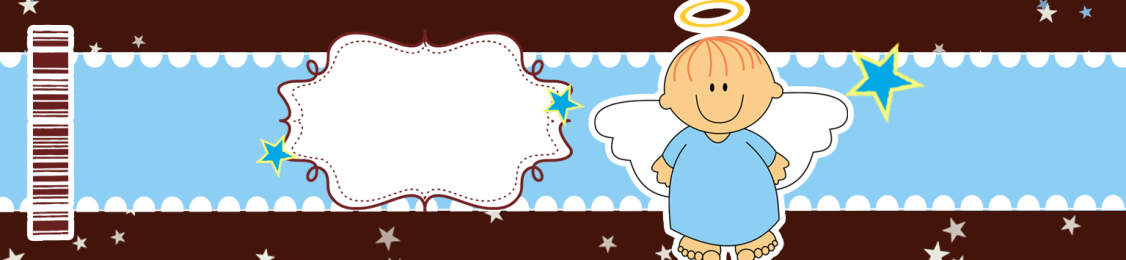 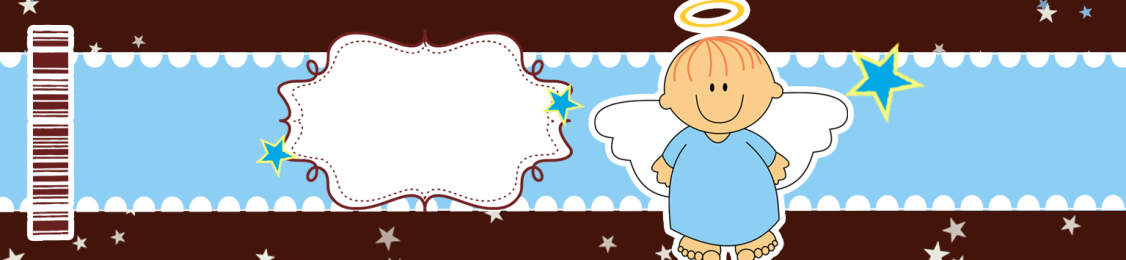 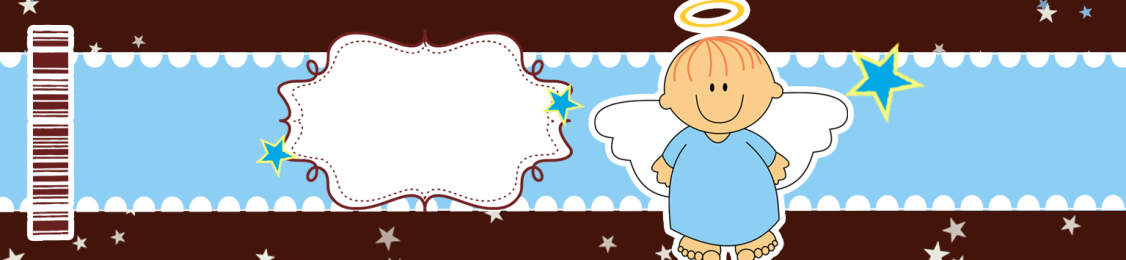 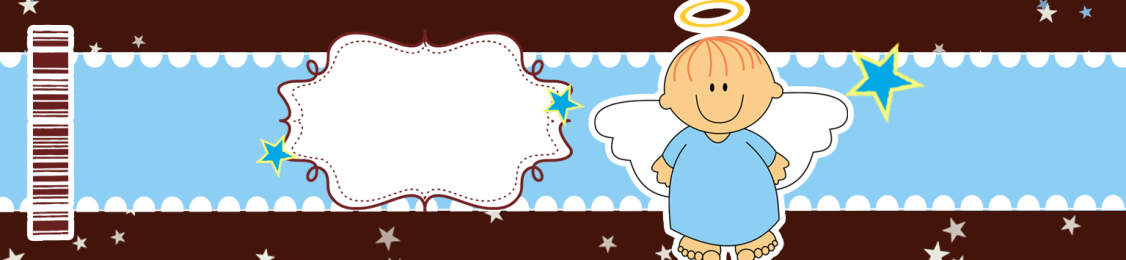 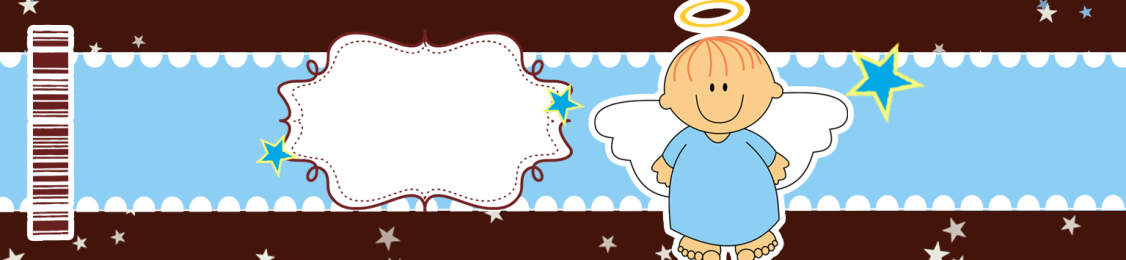 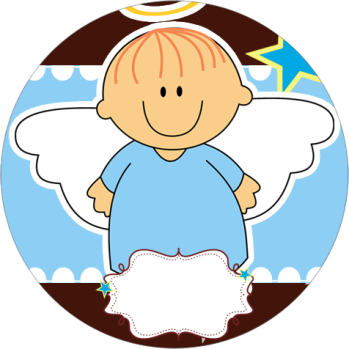 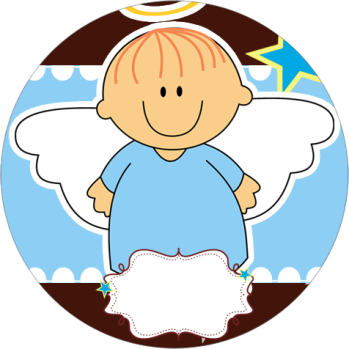 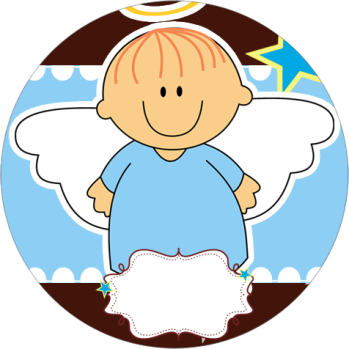 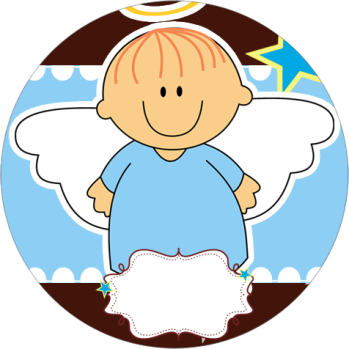 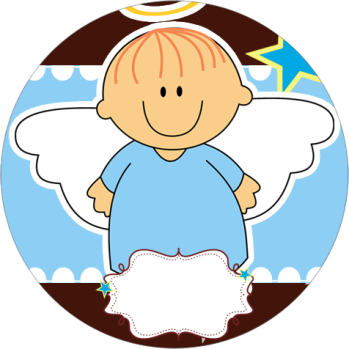 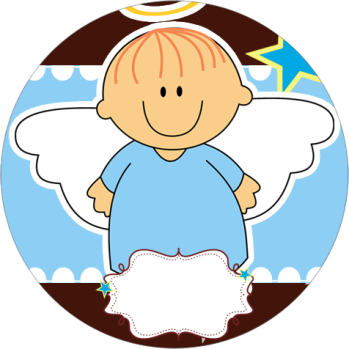 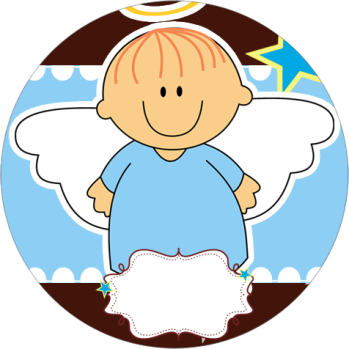 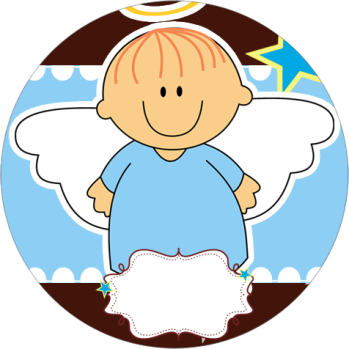 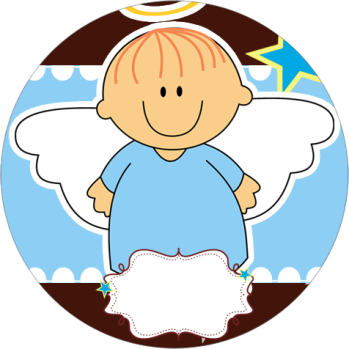 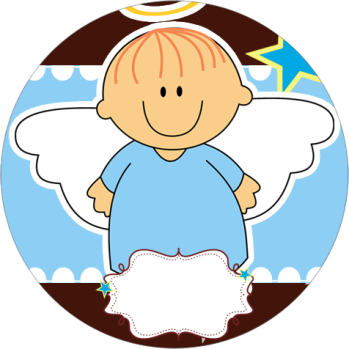 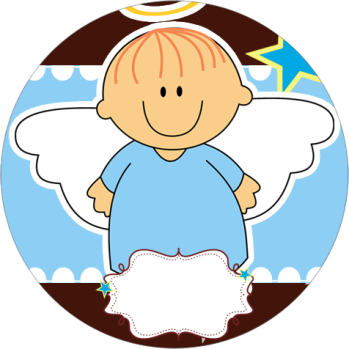 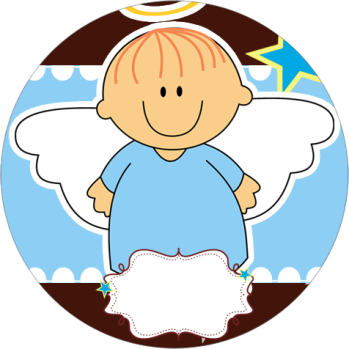 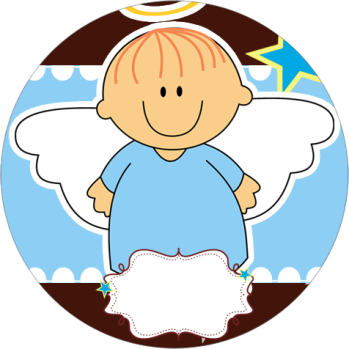 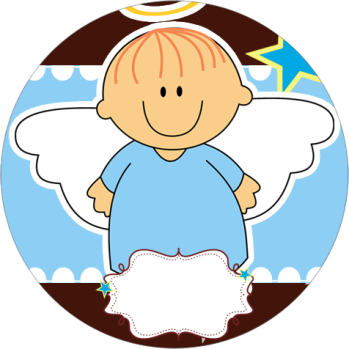 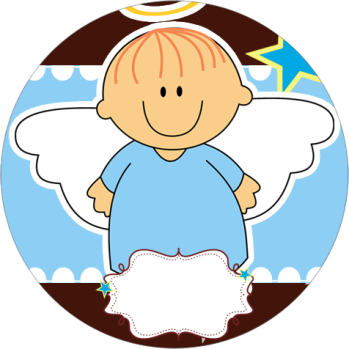 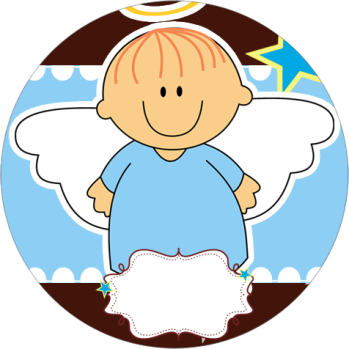 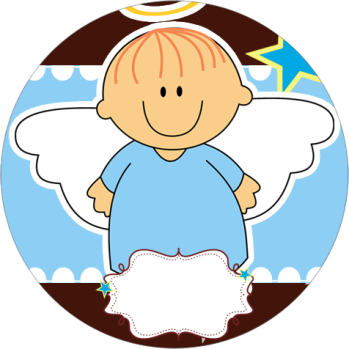 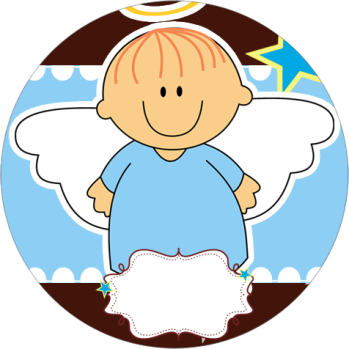 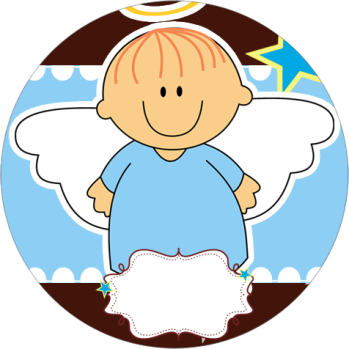 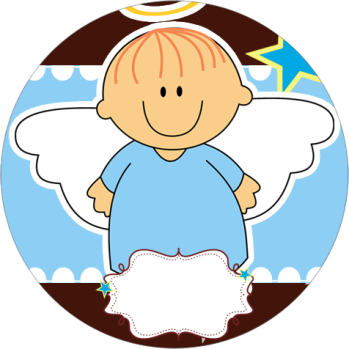 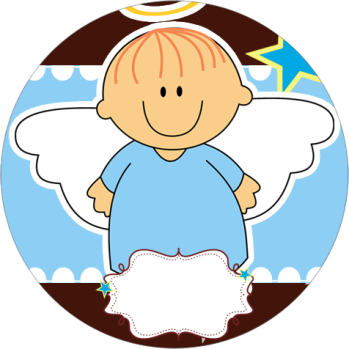 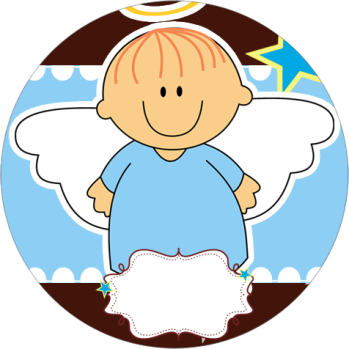 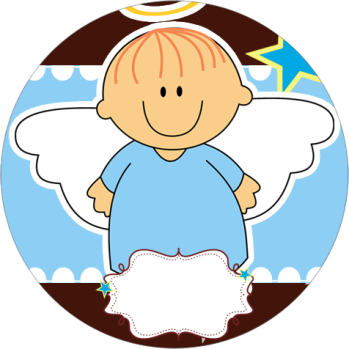 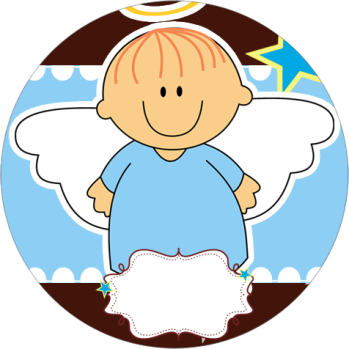 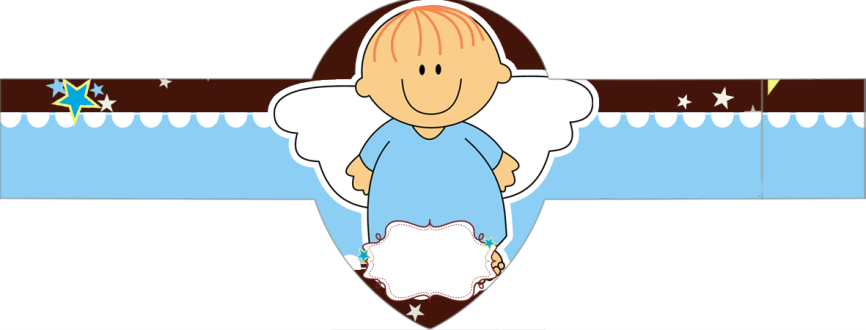 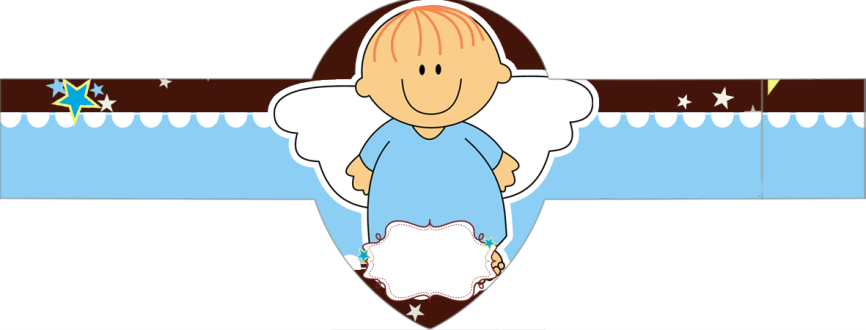 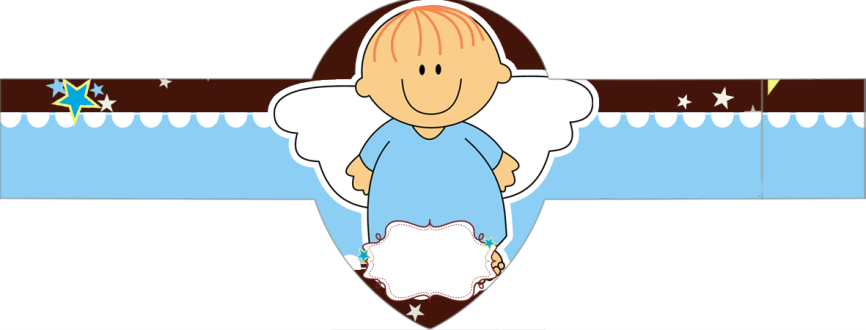 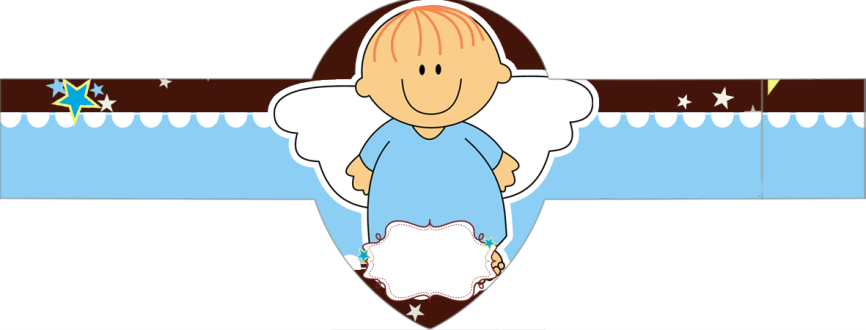 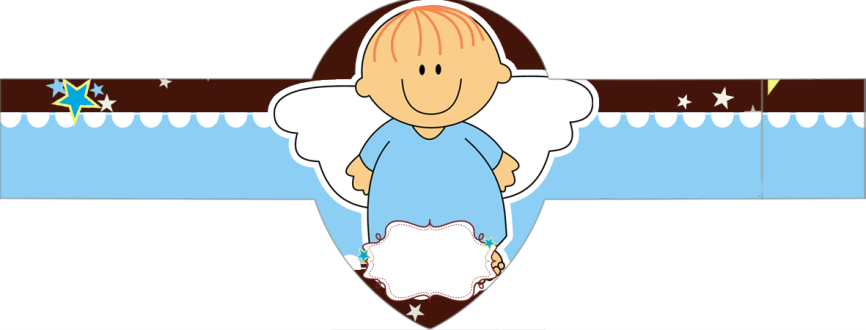 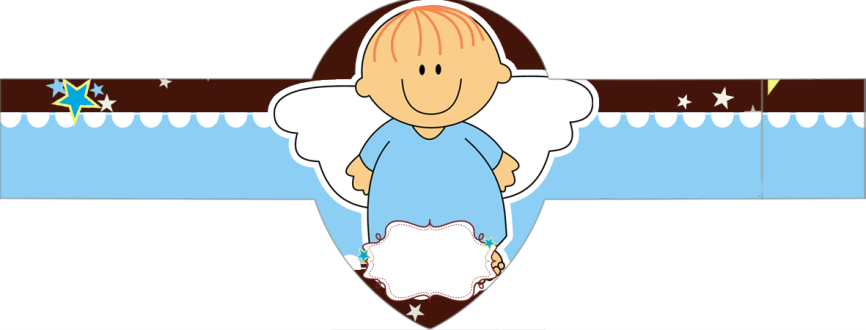 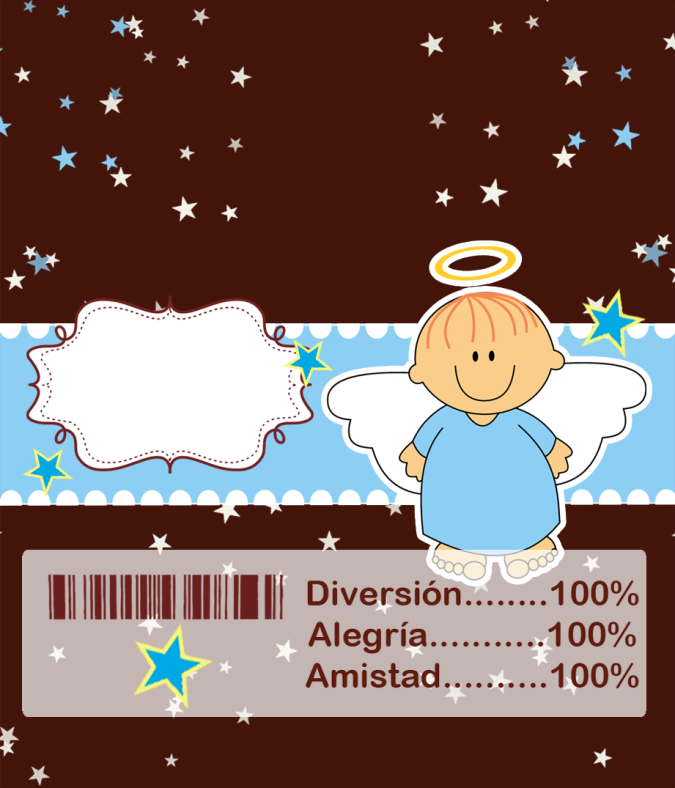 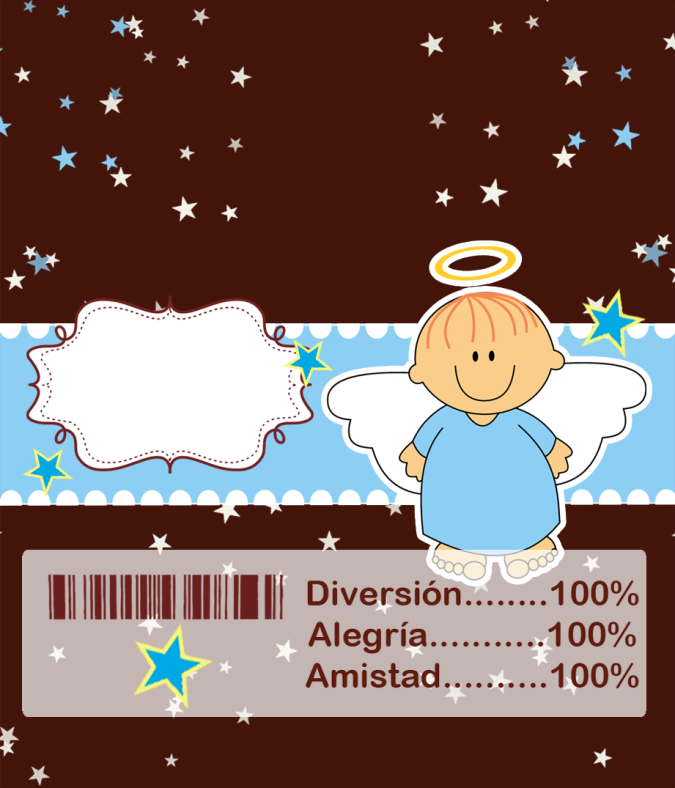 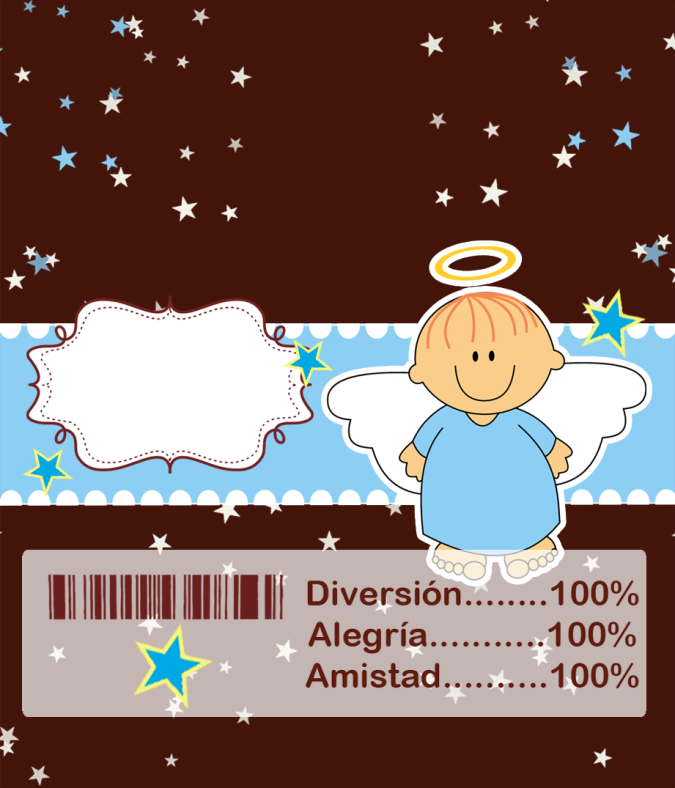 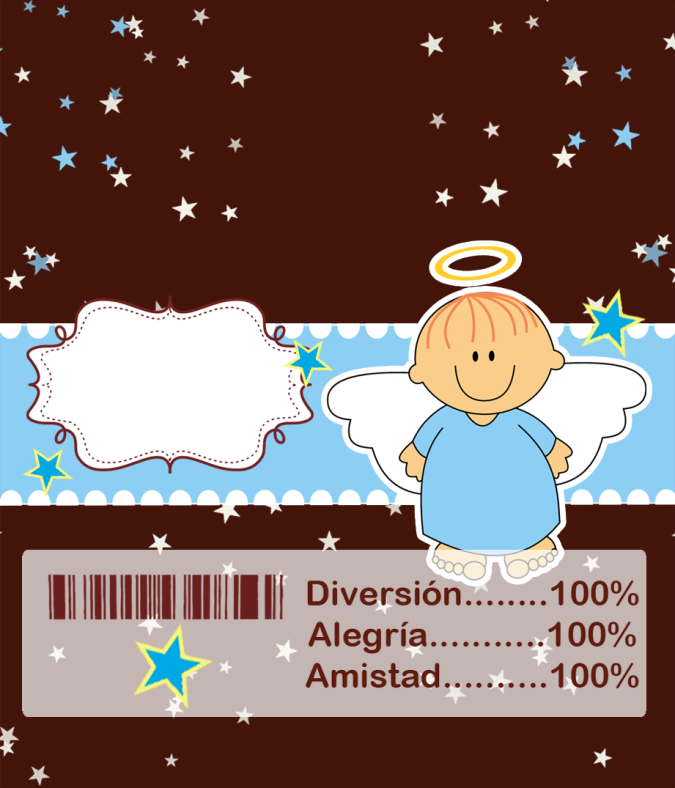 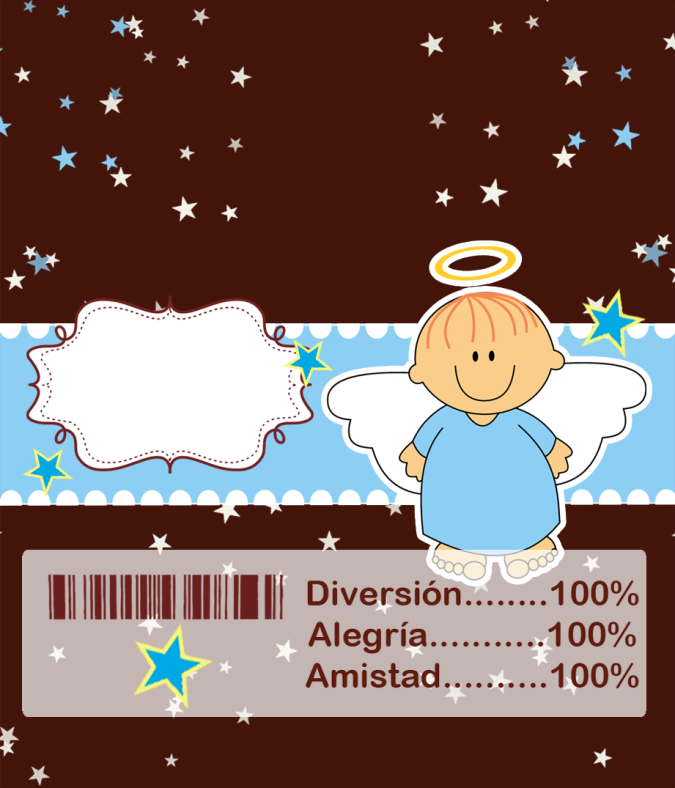 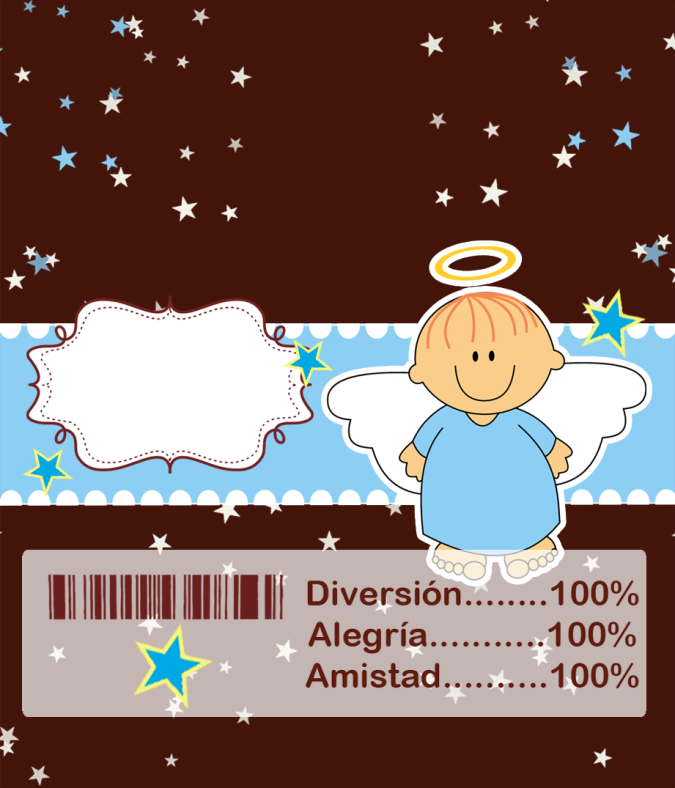 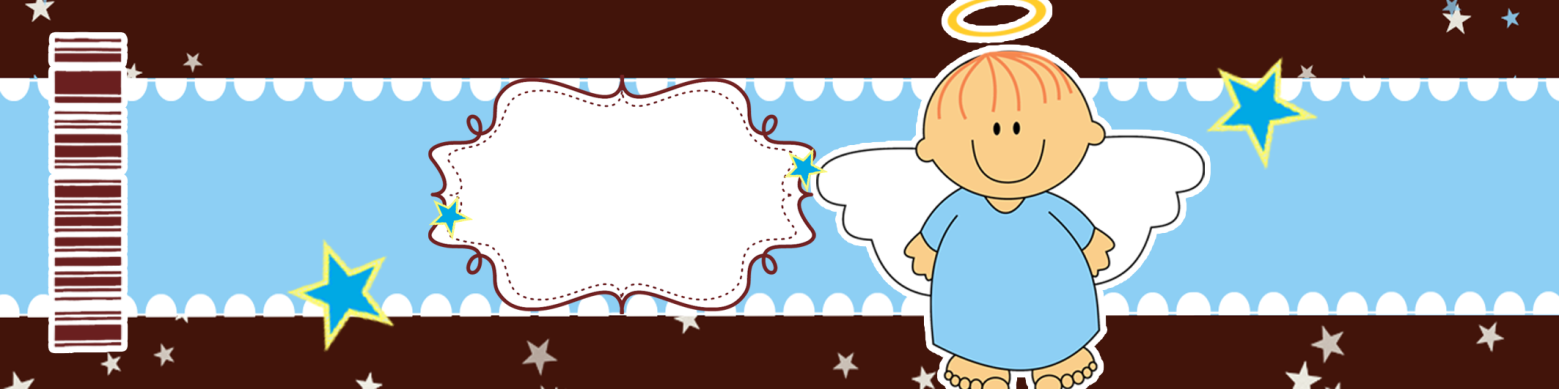 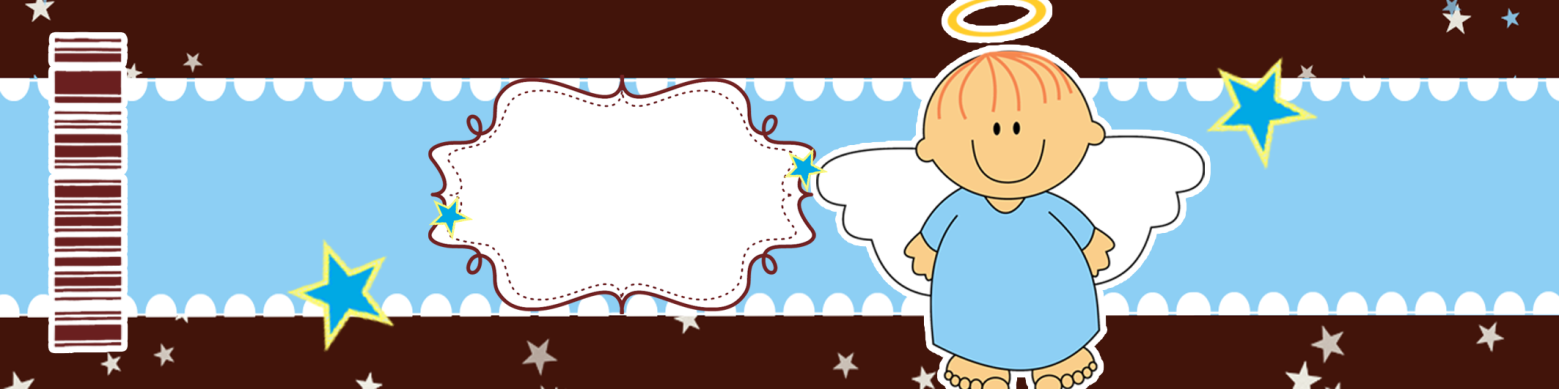 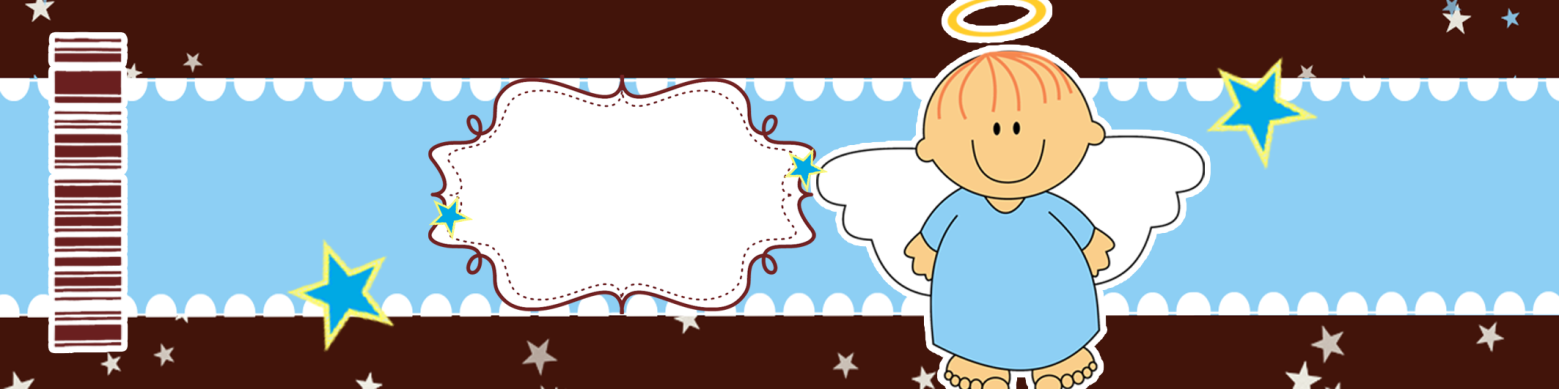 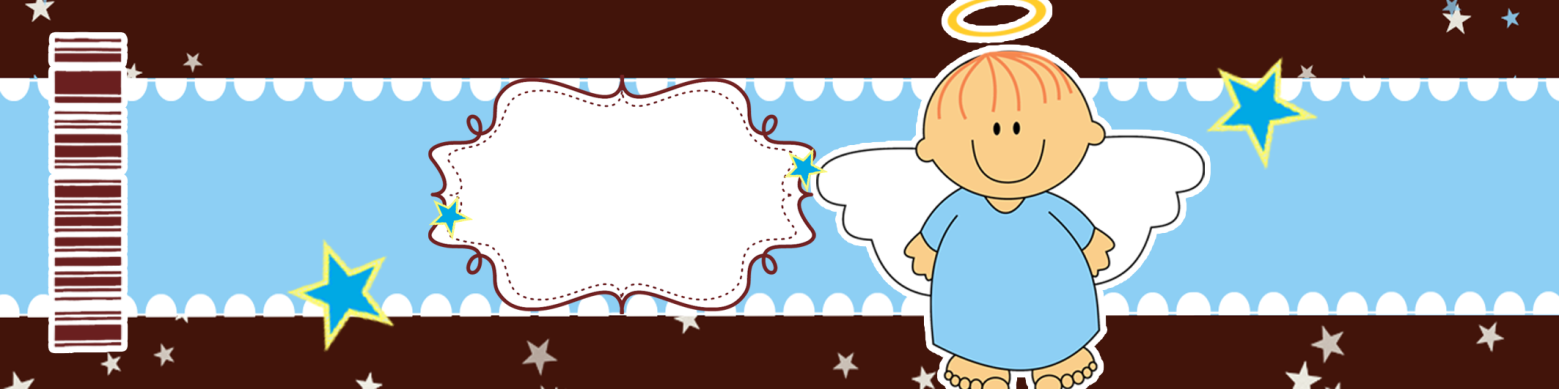 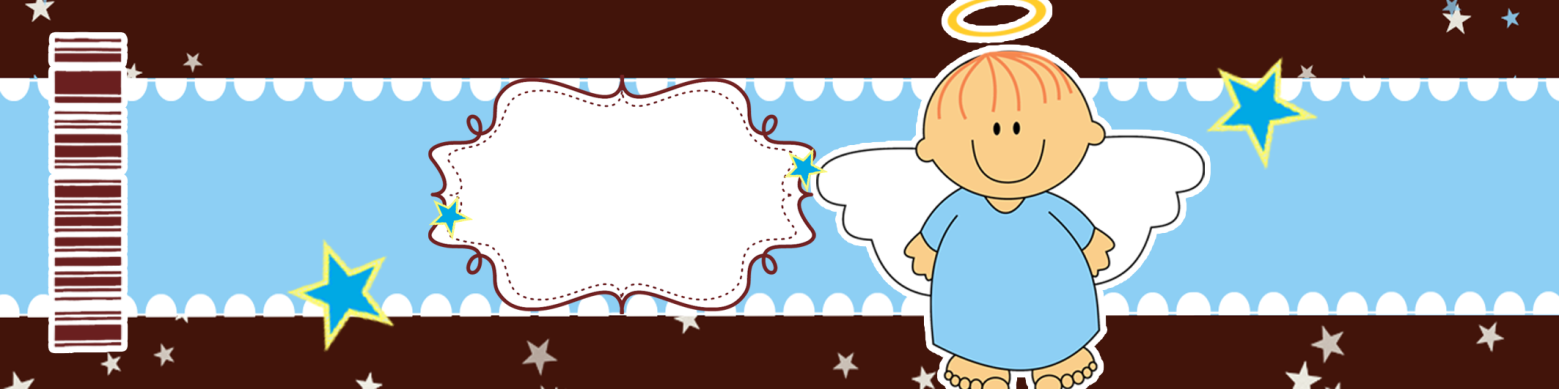